När utgör dynamiska IP-adresser personuppgifter?
SIJU
Advokat Henrik Bengtsson, partner
1 juni 2017
Disposition
Personuppgiftsbegreppet i Europarådets konvention och rekommendationer, dataskyddsdirektivet, dataskyddsförordningen och PUL

Är personuppgiftsbegreppet objektivt eller relativt?

EU-domstolens och Tribunalens praxis rörande direkta personuppgifter

Den svenska tolkningen: Ett objektivt personuppgiftsbegrepp

EU-domstolens tidigare praxis rörande indirekta personuppgifter (IP-nummer)

EU-domstolens avgörande i Breyer-målet

Lagliga möjligheter att komma åt ”nyckeln” i svensk rätt

Konsekvenser av Breyer-domen 

Dataskyddsförordningen och pseudonymisering
2
Utgångspunkten: All sekundärrätt måste tolkas direktivkonformt oavsett svenska förarbetsuttalanden
NJA 2005 s. 361
Genom personuppgiftslagen har Sverige genomfört Europaparlamentets och rådets direktiv 95/46/EG av den 24 oktober 1995 om skydd för enskilda personer med avseende på behandling av personuppgifter och om det fria flödet av sådana uppgifter (dataskyddsdirektivet). I stort sett följer personuppgiftslagen den struktur som direktivet har, och det är i huvudsak samma begrepp som återfinns i lagen som i direktivet. Den tolkning som skall göras av personuppgiftslagen har i hög grad förutsetts bli beroende av hur EG-domstolen tolkar de olika begrepp som förekommer i direktivet. Regeringen avstod därför från att göra egna tolkningar av dessa i samband med personuppgiftslagens tillkomst (prop. 1997/98:44 s. 38). ”
3
Personuppgiftsdefinitionen i dataskyddsdirektivet och personuppgiftslagen
Dataskyddsdirektivet

Recit 26

Principerna för skyddet måste gälla all information som rör en identifierad eller identifierbar person. För att avgöra om en person är identifierbar skall härvid beaktas alla hjälpmedel som i syfte att identifiera vederbörande rimligen kan komma att användas antingen av den registeransvarige eller av någon annan person. Skyddsprinciperna gäller inte för uppgifter som gjorts anonyma på ett sådant sätt att den registrerade inte längre är identifierbar. En sådan uppförandekodex som avses i artikel 27 kan vara ett användbart redskap för att ge vägledning om hur uppgifter kan göras anonyma och behållas i en form som gör det omöjligt att identifiera den registrerade.

Artikel  2 (a)

I detta direktiv avses med
a) personuppgifter: varje upplysning som avser en identifierad eller identifierbar fysisk person (den registrerade). En identifierbar person är en person som kan identifieras, direkt eller indirekt, framför allt genom hänvisning till ett identifikationsnummer eller till en eller flera faktorer som är specifika för hans fysiska, fysiologiska, psykiska, ekonomiska, kulturella eller sociala identitet,

Personuppgiftslagen, 3 §

Personuppgifter:	All slags information som direkt eller indirekt kan hänföras till en fysisk person som är i 			livet.
4
Council of Europe; Explanatory Report to the Convention for the Protection of Individuals with regard to Automatic Processing of Personal Data
28. "Identifiable persons" means a person who can be easily identified: it does not cover identification of persons by means of very sophisticated methods.
Council of Europe; Recommendation no. R (95) 4 of the Committee of Ministers to Member States on the protection of personal data in the area of telecommunication services, with particular reference to telephone services
1.4. For the purposes of this recommendation:
- the term "personal data" covers any information relating to an identified or identifiable individual (data subject). An individual shall not be regarded as "identifiable" if identification requires an unreasonable amount of time or manpower;
Council of Europe Recommendation No. R (97) 5
” 1. Definitions
    For the purposes of this recommendation:
    - the expression "personal data" covers any information relating to an identified or identifiable individual. An individual shall not be regarded as "identifiable" if identification requires an unreasonable amount of time and manpower. In cases where the individual is not identifiable, the data are referred to as anonymous;”
Personuppgiftsdefinitionen i dataskyddsdirektivet respektive dataskyddsförordningen
8
Personuppgiftsdefinitionen i dataskyddsdirektivet respektive dataskyddsförordningen
9
EU-domstolens och Tribunalens praxis rörande direkta personuppgifter
10
EU-domstolens och Tribunalens praxis rörande direkta personuppgifter
11
Är personuppgiftsbegreppet objektivt eller relativt?
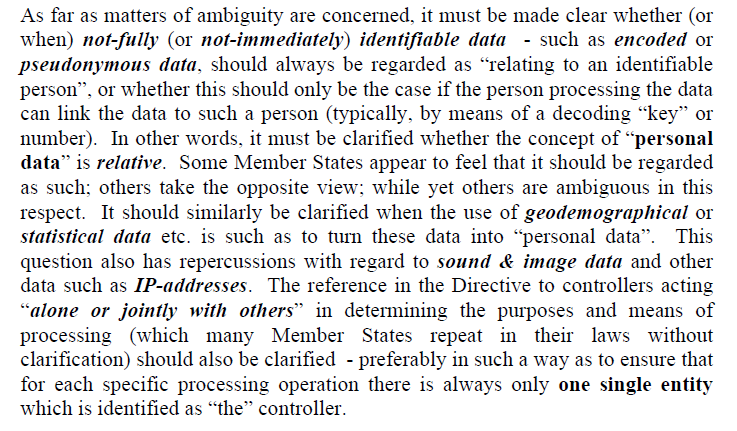 12
Är personuppgiftsbegreppet objektivt eller relativt?
UK Data Protection Act, section 1 (1)
”Data which relate to a living individual who can be identified from those data and other information which is in the possession of or is likely to come into the possession of the data controller”
13
Det svenska objektiva personuppgiftsbegreppet
Kammarrättens i Stockholm dom den 8 juni 2007 i mål nr 285-07
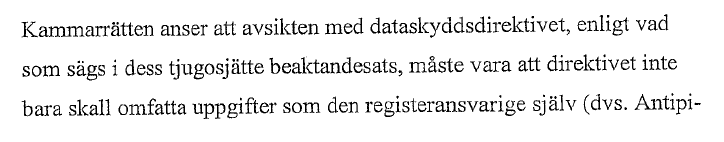 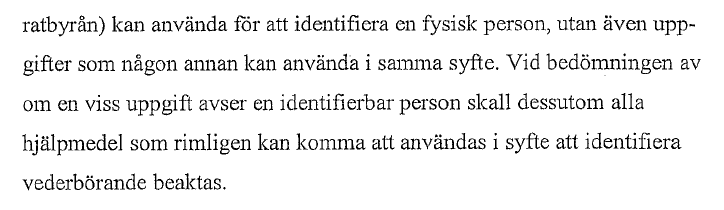 14
Det svenska objektiva personuppgiftsbegreppet
Kammarrättens dom i HD 2016 ref. 8

Enligt artikel 2 a i dataskyddsdirektivet, som ligger till grund för bestämmelsen i 3 § personuppgiftslagen, avses med personuppgift varje upplysning som avser en identifierad eller identifierbar fysisk person (den registrerade). Enligt samma artikel är en identifierbar person en person som kan identifieras, direkt eller indirekt, framför allt genom hänvisning till ett identifikationsnummer eller till en eller flera faktorer som är specifika för hans fysiska, fysiologiska, psykiska, ekonomiska, kulturella eller sociala identitet.

Ett fordons registreringsnummer kan hänföras till fordonets ägare med hjälp av Transportstyrelsens vägtrafikregister. Oavsett om det är fordonsägaren själv eller någon annan som faktiskt framför fordonet kan således ett registreringsnummer avse en identifierbar fysisk person, nämligen fordonsägaren (jfr Kammarrätten i Stockholms dom den 8 juni 2007 i mål nr 285-07, där IP-adress ansågs avse en identifierbar fysisk person, nämligen internetabonnenten). Personuppgiftslagen är därmed tillämplig på den aktuella behandlingen av uppgifter
15
Det svenska objektiva personuppgiftsbegreppet
Datainspektionens beslut ärende dnr 811-2011 (Göteborgs universitet)
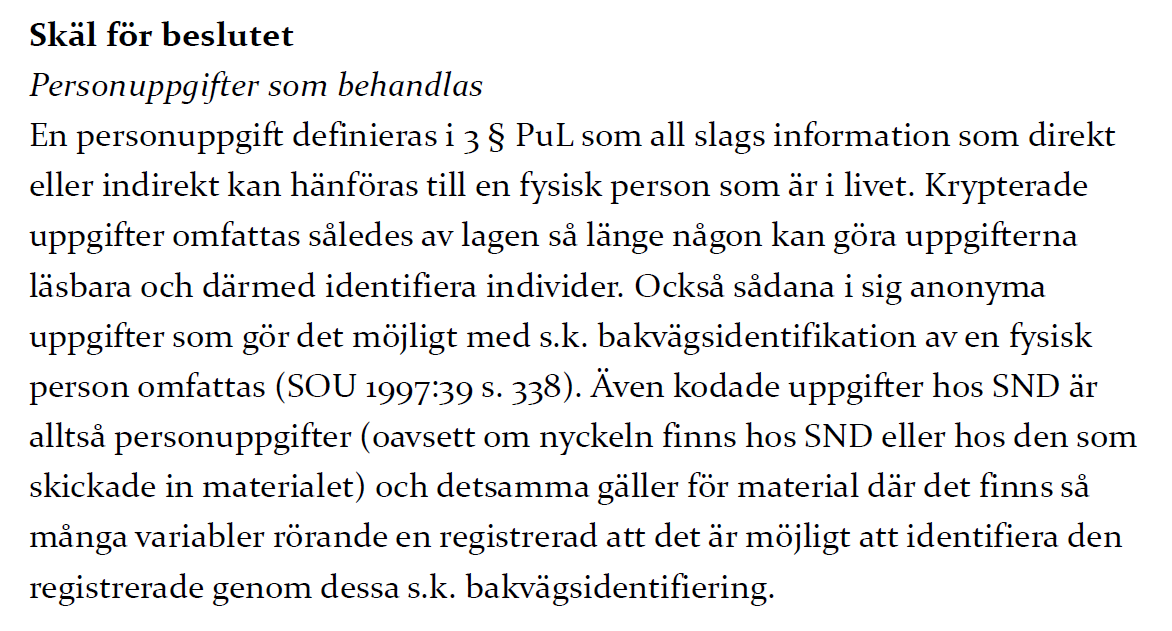 16
Det svenska objektiva personuppgiftsbegreppet
Datainspektionens beslut ärende dnr 2729—2014 (Västerås Citysamverkan)
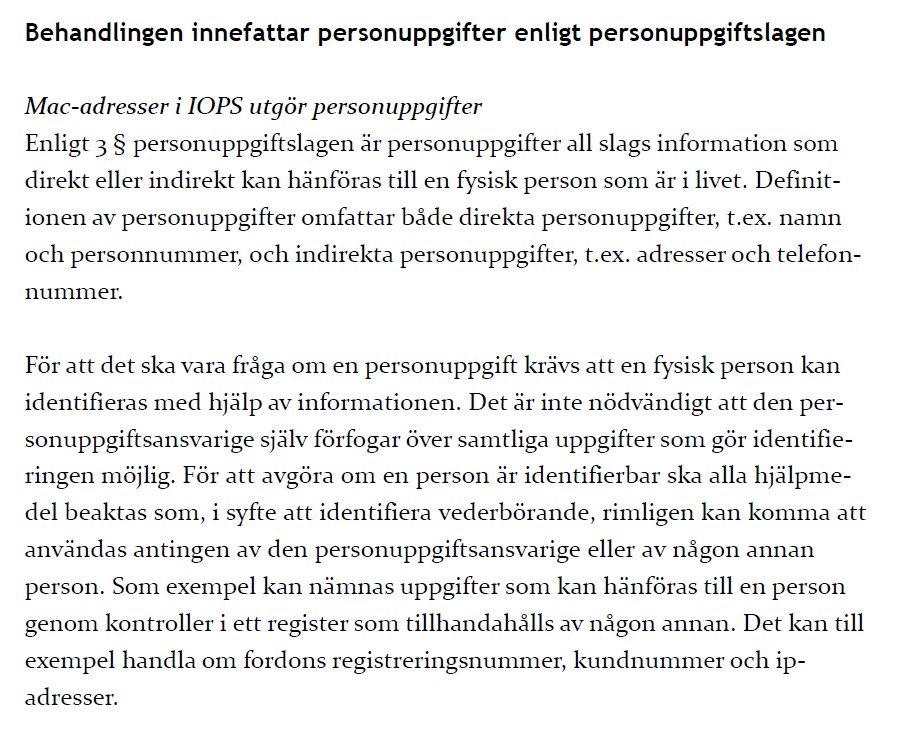 17
Det svenska objektiva personuppgiftsbegreppet
Datainspektionens beslut ärende dnr 2729—2014 (Västerås Citysamverkan)
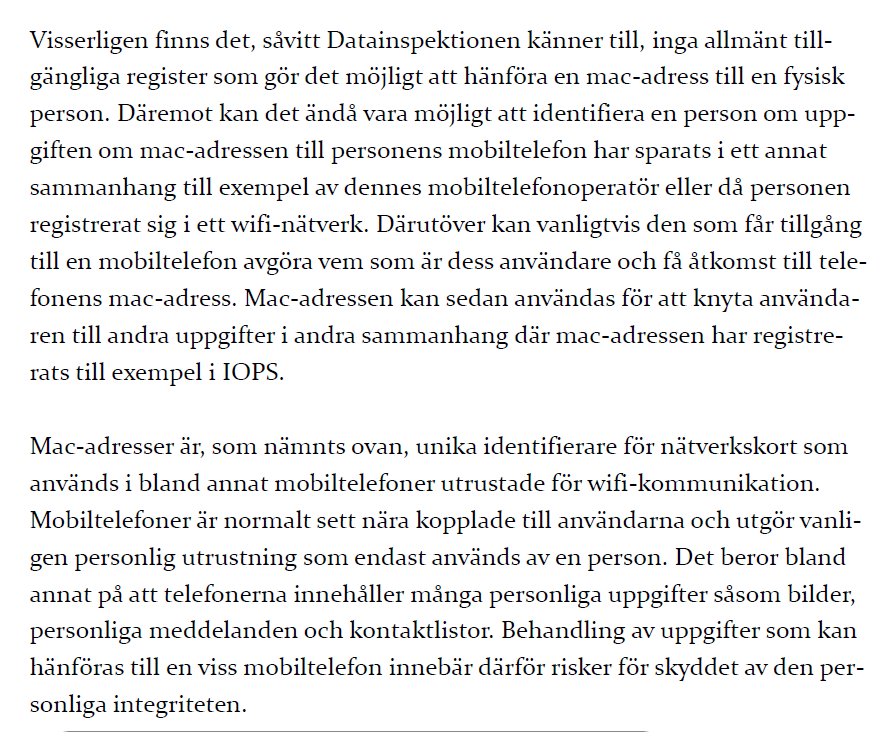 18
Det svenska objektiva personuppgiftsbegreppet
Datainspektionens beslut ärende Dnr 113-2010, 1823-2011 (Taxi Stockholm)
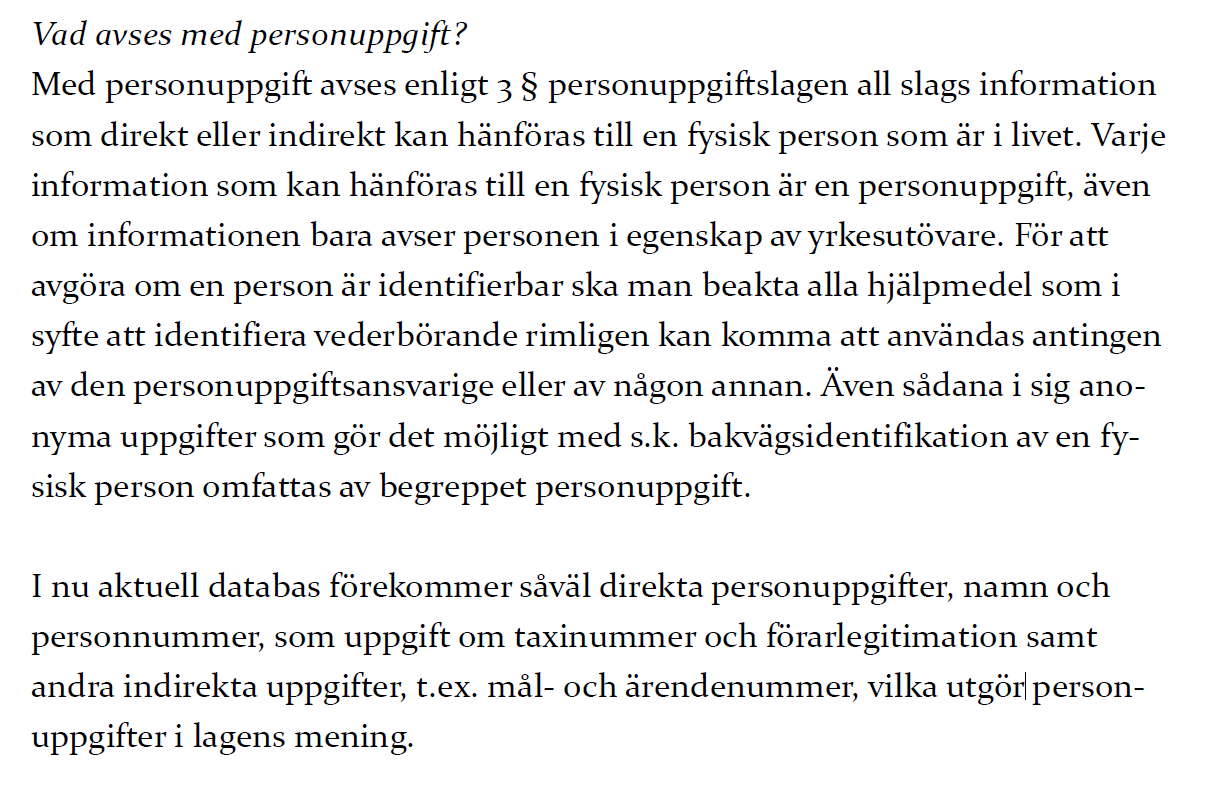 19
Det svenska objektiva personuppgiftsbegreppet
Datainspektionens beslut Dnr 705-2009 (Systembolaget)
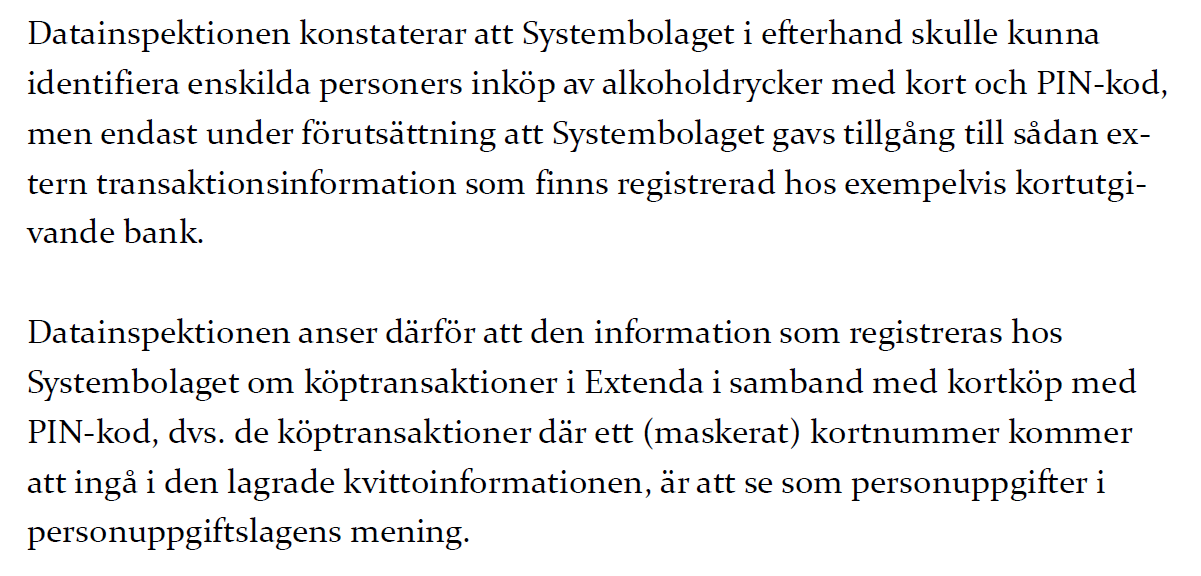 20
EU-domstolens praxis rörande direkta personuppgifter
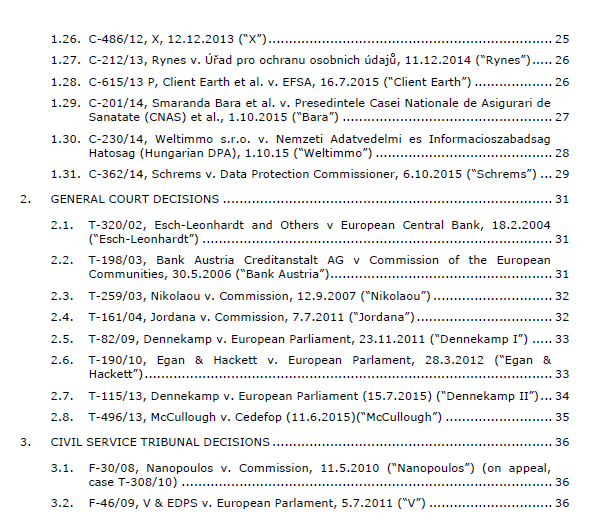 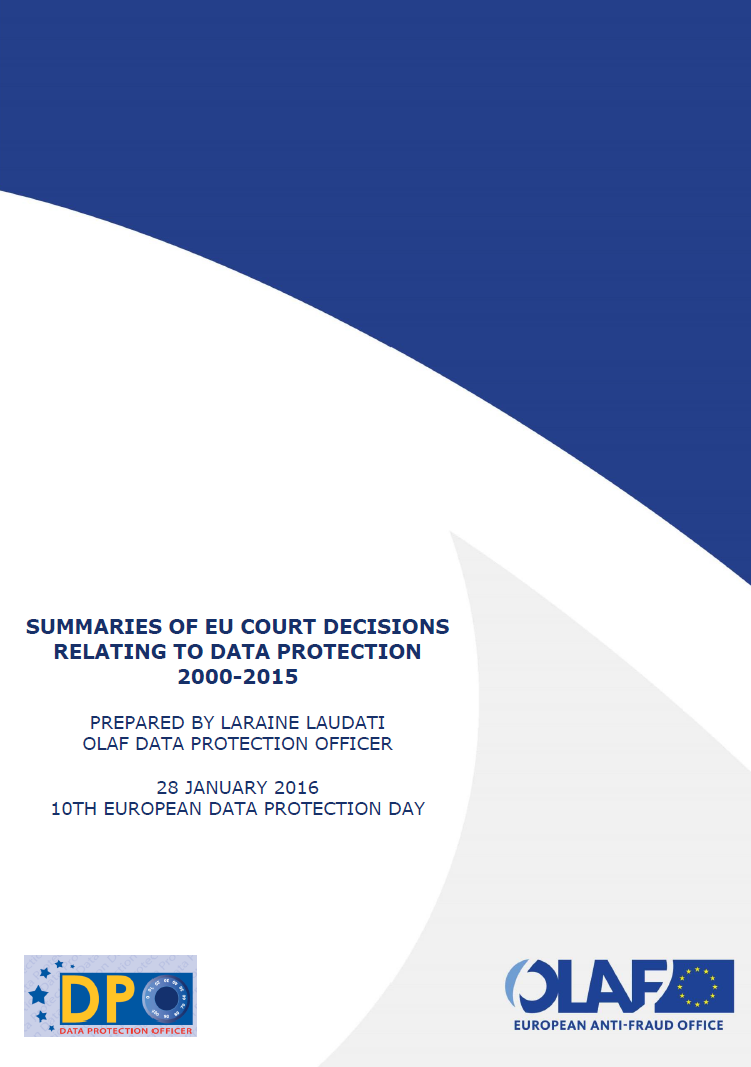 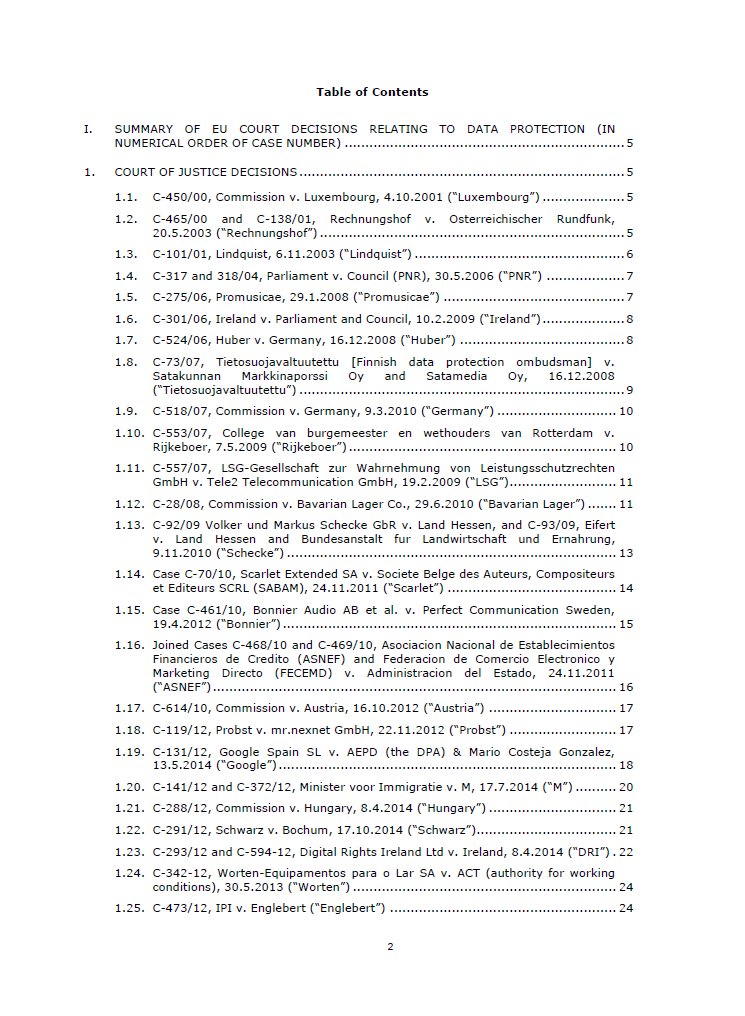 21
EU-domstolens praxis rörande indirekta personuppgifter
Mål nr C-275/06 (Promusicae)

45      Det har för övrigt inte bestritts att Promusicaes yrkande att namn och hemvist för vissa av de personer som använder sig av KaZaA skall företes innebär ett yrkande om att få tillgång till personuppgifter, det vill säga upplysningar om identifierade eller identifierbara fysiska personer, enligt definitionen i artikel 2 a i direktiv 95/46 (se, för ett liknande resonemang, dom av den 6 november 2003 i mål C‑101/01, Lindqvist, REG 2003, s. I‑12971, punkt 24). Om Telefónica lämnar ut dessa uppgifter, vilka enligt Promusicae finns lagrade hos Telefónica, vilket bolaget inte har bestritt, skulle detta innebära behandling av personuppgifter i den mening som avses i artikel 2 första stycket i direktiv 2002/58, jämförd med artikel 2 b i direktiv 95/46. […]
Mål nr C-70/10 (Scarlet Extended)

51      Det är nämligen utrett att föreläggandet om att införa det omtvistade filtreringssystemet innebär att det måste göras en systematisk undersökning av allt innehåll och att det måste ske en insamling och identifiering av IP-adresserna tillhörande de användare som har initierat utskicken av olagligt innehåll på nätet. Dessa adresser utgör skyddade personuppgifter eftersom de gör det möjligt att exakt identifiera användarna.
22
EU-domstolens praxis rörande indirekta personuppgifter
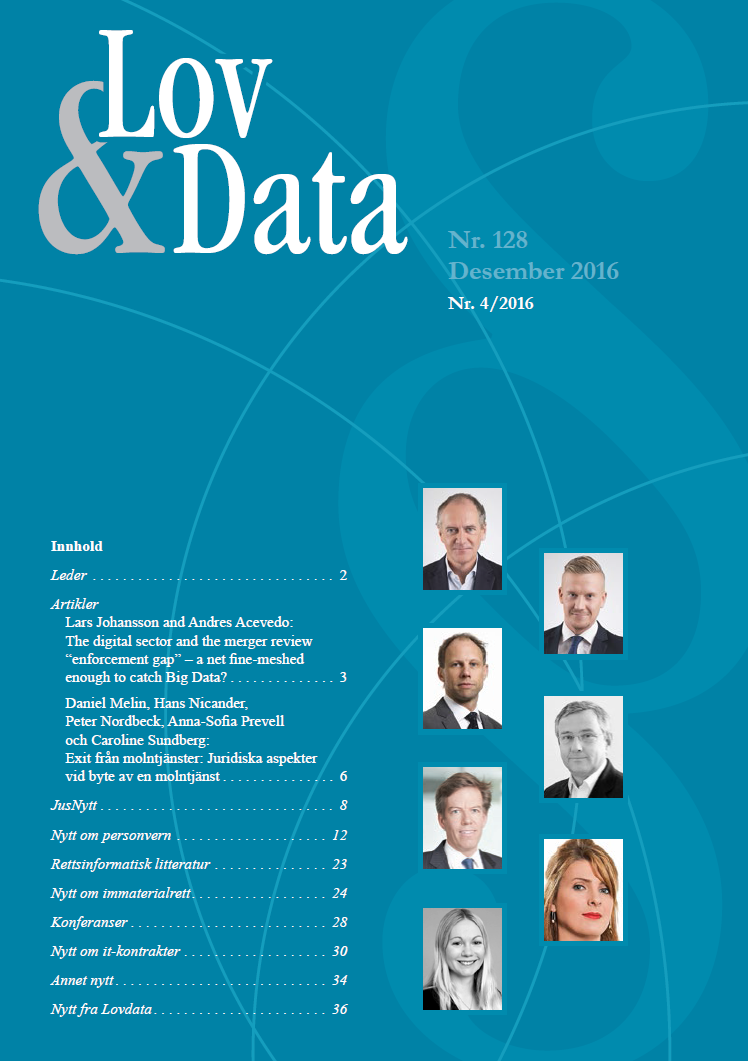 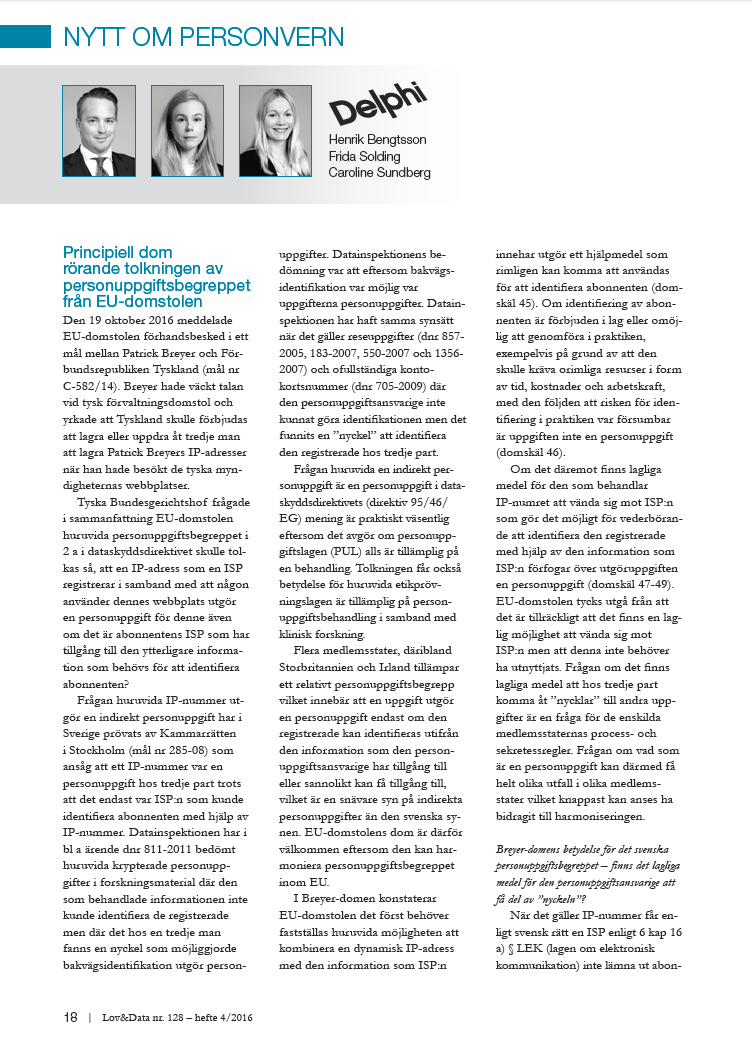 23
EU-domstolens praxis rörande indirekta personuppgifter
Mål nr C-582/14 (Breyer)
Bundesgerichtshofs fråga:

”1)      Ska artikel 2 a i direktiv 95/46 tolkas så, att en IP-adress som en leverantör [av elektroniska informations- eller kommunikationstjänster] registrerar i samband med att någon använder tjänsteleverantörens webbplats utgör en personuppgift för denne även om det är en tredje man (i förevarande fall internetleverantören) som förfogar över de ytterligare upplysningar som är nödvändiga för att identifiera den registrerade?”

EU-domstolens svar:

1)      Artikel 2 a i Europaparlamentets och rådets direktiv 95/46/EG […] ska tolkas så, att en dynamisk IP‑adress som en leverantör av elektroniska informations- eller kommunikationstjänster registrerar i samband med att en person besöker en webbplats som nämnda leverantör gör tillgänglig för allmänheten utgör en personuppgift i den mening som avses i nämnda bestämmelse i förhållande till leverantören, när denne förfogar över lagliga medel som gör det möjligt för vederbörande att identifiera den registrerade med hjälp av de ytterligare upplysningar som den registrerades internetleverantör förfogar över.
24
EU-domstolens praxis rörande indirekta personuppgifter
Mål nr C-582/14 (Breyer) – skälen

”38      I detta avseende ska det påpekas att en dynamisk IP-adress inte utgör en upplysning som avser en ”identifierad fysisk person”, i och med att en sådan adress inte direkt röjer identiteten på den fysiska person som äger den dator från vilken en webbplats har besökts och inte heller identiteten på en annan person som skulle kunna använda den datorn.

[…]

44      Den omständigheten att de ytterligare upplysningar som är nödvändiga för att identifiera en användare av en webbplats inte innehas av leverantören av elektroniska informations- eller kommunikationstjänster, utan av användarens internetleverantör, utesluter således inte att de dynamiska IP-adresser som leverantören av elektroniska informations- eller kommunikationstjänster har registrerat utgör personuppgifter i den mening som avses i artikel 2 a i direktiv 95/46 för denne.
25
EU-domstolens praxis rörande indirekta personuppgifter
Mål nr C-582/14 (Breyer) – skälen

45      Det ska emellertid fastställas huruvida möjligheten att kombinera en dynamisk IP-adress med nämnda ytterligare information som internetleverantören innehar utgör ett hjälpmedel som rimligen kan komma att användas för att identifiera den aktuella personen.

46      Såsom generaladvokaten angav i punkt 68 i sitt förslag till avgörande skulle detta inte vara fallet om identifiering av den aktuella personen var förbjuden i lag eller omöjlig att genomföra i praktiken, exempelvis på grund av att den skulle kräva orimliga resurser i form av tid, kostnader och arbetskraft, med den följden att risken för identifiering i praktiken var försumbar.
26
Lagliga möjligheter att komma ”nyckeln” i svensk rätt
Informationsföreläggande enligt immaterialrättsliga bestämmelser

Ansökan om informationsföreläggande handläggs som ett ärende och det krävs inte att talan väckts.

Ett informationsföreläggande kan inte avse uppgifter som en ISP sparar för brottsbekämpande ändamål (jfr 6 kap 16 § LEK), däremot kan det avse uppgifter som sparats för ex vis fakturerings- eller säkerhetsändamål (jfr 6 kap 20 § LEK och NJA 2012 s 975).

Sökanden måste göra ett immaterialrättsligt intrång sannolikt.
27
Lagliga möjligheter att komma ”nyckeln” i svensk rätt
Edition enligt 38 kap 2 § rättegångsbalken

Ansökan om edition kan endast prövas inom ramen för rättegång (talan måste ha väckts).
En editionsansökan bifalls endast om (i) informationen har bevisrelevans (ii) ansökan är preciserad och (iii) det är proportionerligt att emddela beslut.
Editionsansökan kan riktas mot tredje man
Ett editionsbeslut bryter igenom banksekretess och sekretess enligt 6 kap 20 § LEK
28
Lagliga möjligheter att komma ”nyckeln” i svensk rätt
Tillgång till allmänna handlingar enligt TF / offentlighets- och sekretesslagen

Gäller endast i förhållande till offentliga aktörer som omfattas av handlingsoffentligheten
Information om affärs- och driftsförhållanden omfattas av sekretess
29
Konsekvenser av Breyer-domen
Innebär Breyer-domen att den personuppgiftsansvarige måste ha en faktisk möjlighet att komma åt ”nyckeln” hos tredje man eller räcker det med att denne har en teoretisk möjlighet att komma åt  - förmodligen faktisk möjlighet.

Den oreserverade svenska objektiva tolkningen av personuppgiftsbegreppet är inte förenlig med EU-rätten.

I många fall saknar den personuppgiftsansvarige laglig möjlighet att åtkomma ”nyckeln” eftersom edition inte är möjlig om ingen rättegång pågår.
30